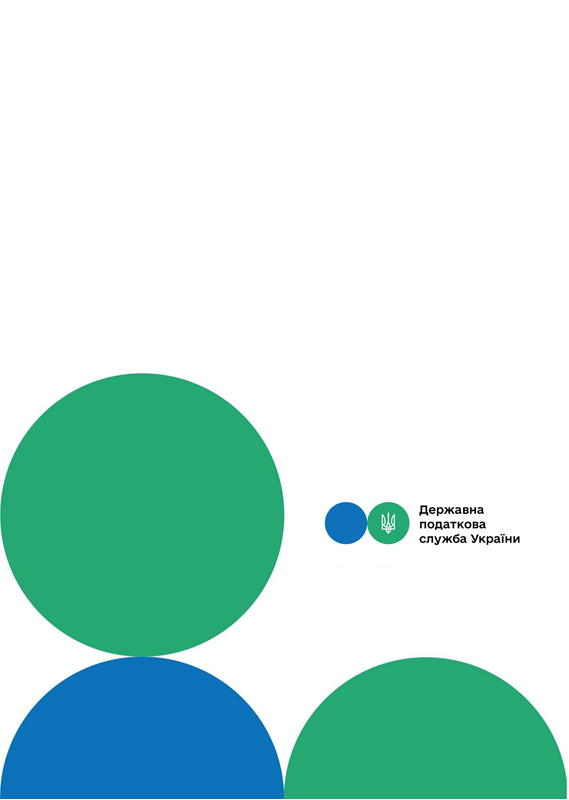 Головне управління ДПС у м. Києві
Друзі, підписуйтеся на офіційні сторінки Державної податкової служби України у соціальних мережах, де ви зможе переглянути новини, актуальні роз'яснення податкових новацій, а також інфографіки та коментарі керівництва та фахівців служби! Буде корисно та цікаво!
Спілкуйтеся з Податковою службою дистанційно за допомогою сервісу  «InfoTAX»:
Які умови визначають вину при податкових правопорушеннях?
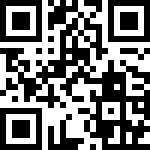 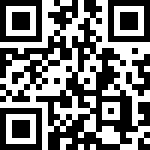 канал ДПС «Telegram»
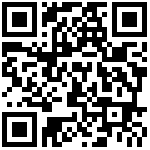 сторінка на «Youtube» каналі ДПС
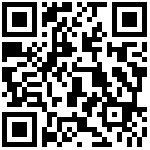 сторінка на ДПС на «Facеbook»
Офіційний веб-портал  Державної податкової  служби України: tax.gov.ua
Інформаційно-довідковий департамент ДПС: 0-800-501-007
Червень 2021
3
тРАВ
Головне управління ДПС у м. Києві звертає увагу, що у разі якщо платник податків не сплачує узгоджену суму грошового зобов’язання (крім штрафних (фінансових) санкцій застосованих до нього на підставі Податкового кодексу України (далі – ПКУ) чи іншого законодавства, контроль за яким покладено на контролюючі органи, то з 1 січня 2021 року, такий платник притягується до відповідальності у вигляді штрафу, встановленого п. 124.1 ст. 124 ПКУ: 
- при затримці до 30 календарних днів включно, наступних за останнім днем строку сплати суми грошового зобов’язання – у розмірі 5% погашеної суми податкового боргу; 
- при затримці більше 30 календарних днів включно, наступних за останнім днем строку сплати суми грошового зобов’язання – у розмірі 10% погашеної суми податкового боргу. 
    	Діяння,  передбачені п. 124.1  ст. 124 ПКУ вчиненні умисно, тягнуть за собою накладення штрафу в розмірі 25 відсотків від суми несплаченого (несвоєчасно сплаченого) грошового зобов’язання (п. 124.2 ст. 124 ПКУ). 
     При цьому, вина буде підтверджуватися тим, що платник мав можливість дотриматися норм чинного законодавства, зокрема: 
самостійно визначив та подав декларацію з ПДВ, в якій задекларував суму податкового зобов’язання з ПДВ. Вказана декларація складена і підписана відповідно до ст. 48 ПКУ, та подана у спосіб визначений діючим законодавством; 
у   попередніх   періодах   своєчасно    та    в    повному    обсязі    сплачував задекларовані суми ПДВ;
електронному   кабінеті   платника    засобами    податкового   календаря контролюючий орган нагадує про терміни декларування та сплати податків; 
в  попередньому  акті  камеральної  перевірки  роз’яснено  терміни сплати з цього податку/збору, який вручено (отримано) платником належним чином; 
- платник податків був обізнаний з вимогами ПКУ в частині своєчасності та повноти сплати ПДВ у визначені законодавством терміни та інші обставини (у разі їх наявності). 
    Саме можливість платником дотримуватися правил та норм, за порушення яких ПКУ передбачена відповідальність, однак невжиття цим платником достатніх заходів щодо їх дотримання, через вчинення дій, які можуть бути кваліфіковані як нерозумні, недобросовісні та без належної обачності, за умови доведення цього контролюючим органом, є свідченням вини особи у вчиненні податкового правопорушення. 
    Звертаємо увагу, що при встановленні порушення термінів сплати податків вперше у 2021 році, після набрання чинності змін до ПКУ, штрафні санкції застосовуються у відповідності до п. 124.1 ст. 124 у вигляді 5 або 10 відсотків. 
    Довідково: Закон України  від 16.01.2020 року № 466-IX «Про внесення змін до Податкового кодексу України щодо вдосконалення адміністрування податків, усунення логічних та технічних  неузгодженостей у податковому законодавстві».
1
2